EVANGELISM
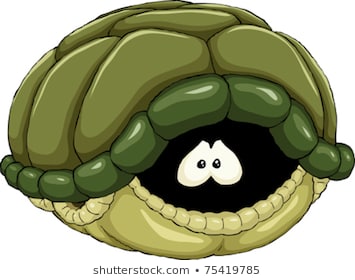 For INTROVERTS
introduction
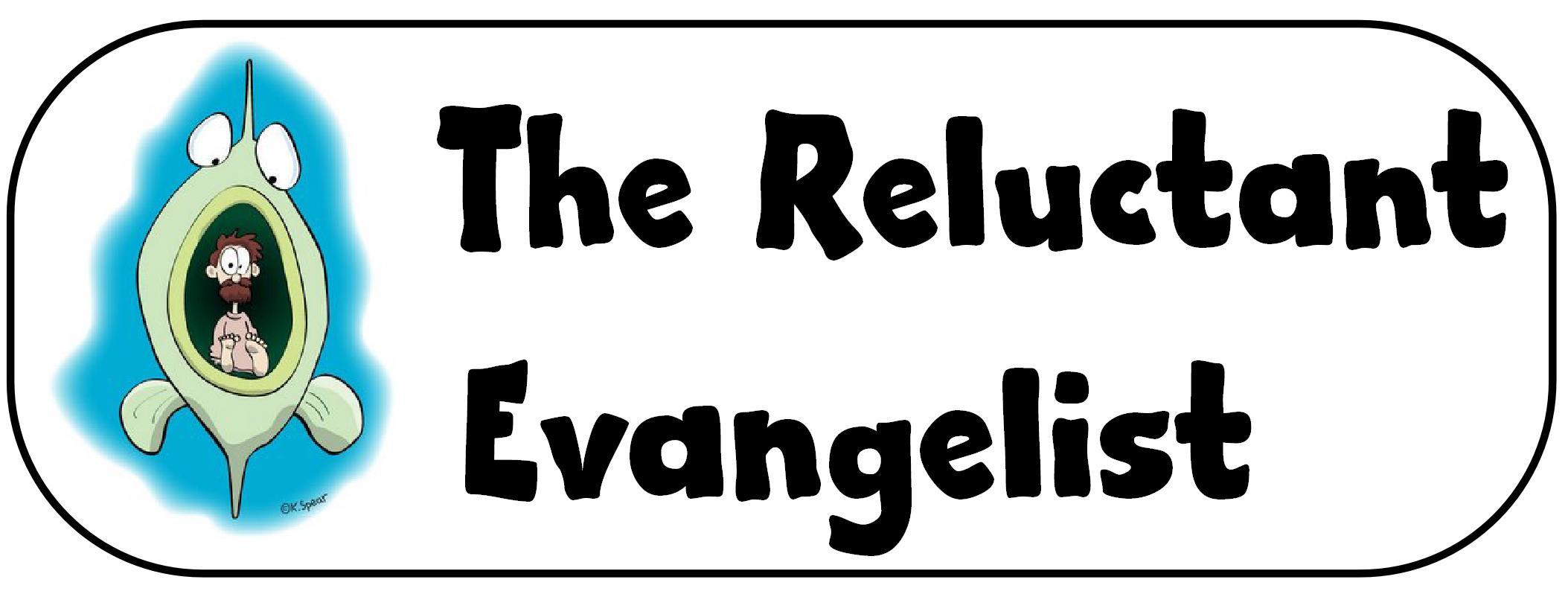 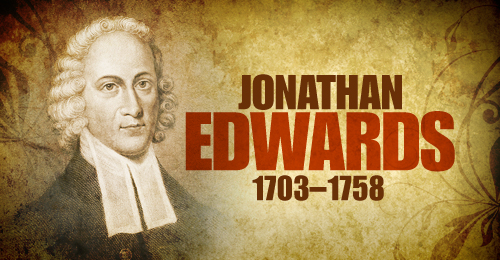 What comes to mind when you hear the word “evangelism”?
where do i begin?
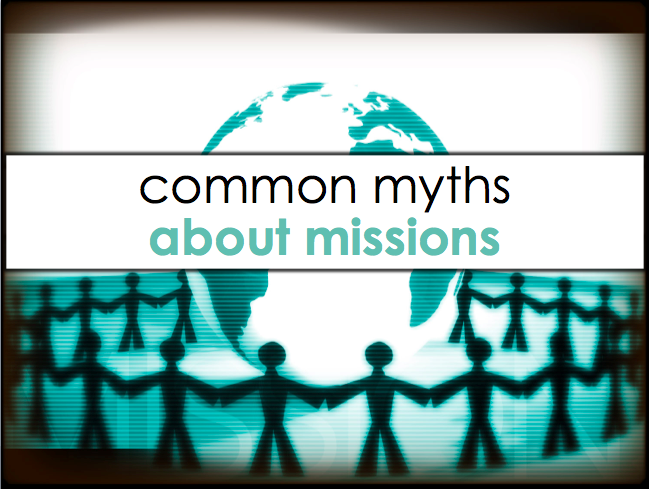 7
about evangelism
1. “I don’t have that gift or calling”
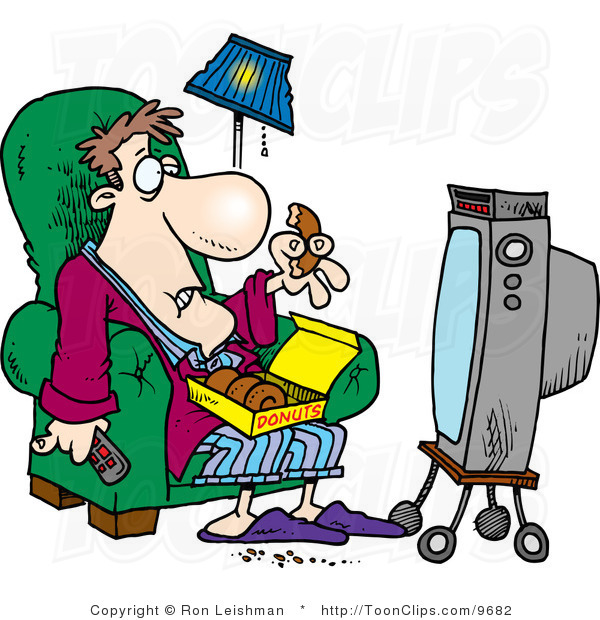 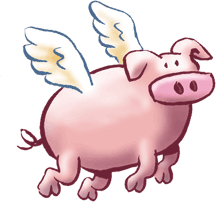 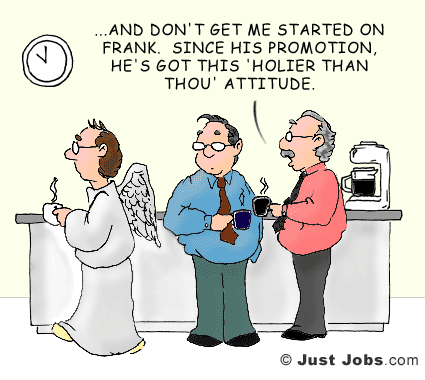 2. “I evangelize through actions, not words”
3. “Evangelism is for extroverts”
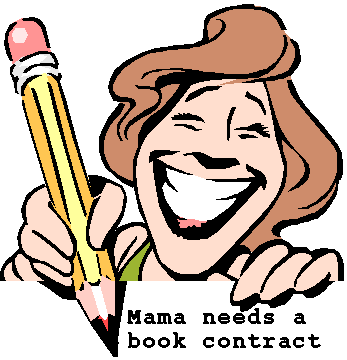 Signature: _______________________
4. “Evangelism is the church’s job!”
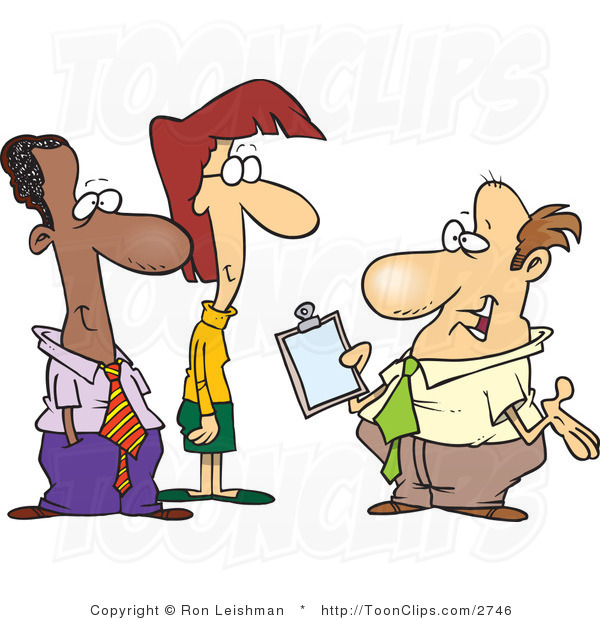 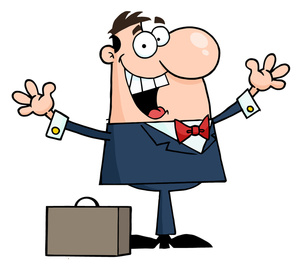 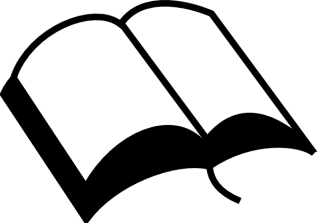 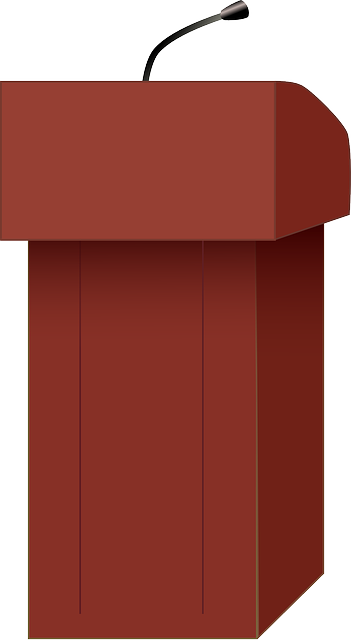 5. “If they don’t accept Jesus, I’ve failed”
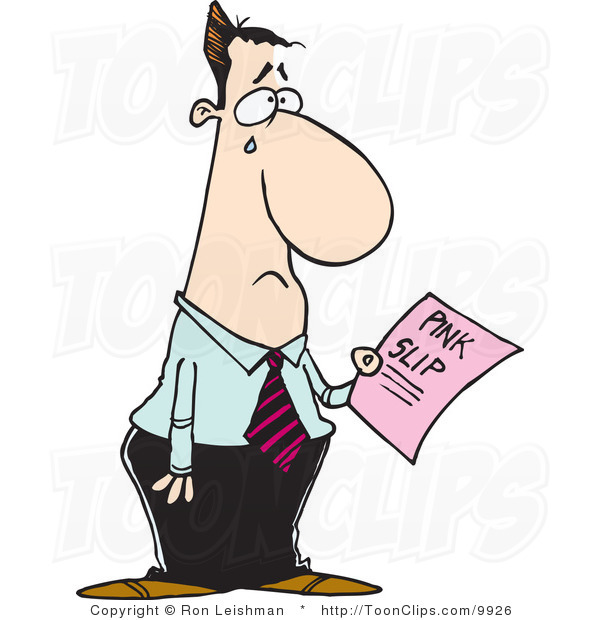 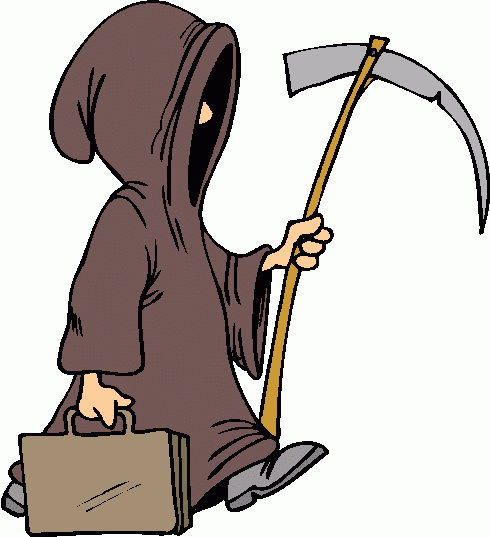 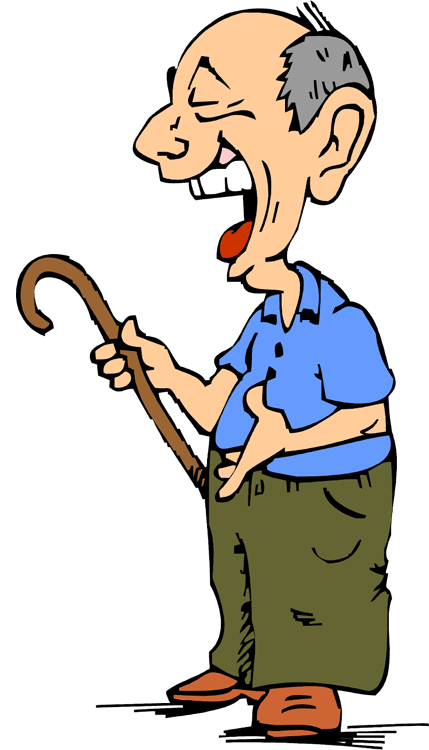 GOSPEL TRAC
6. “Everyone will reject my message.”
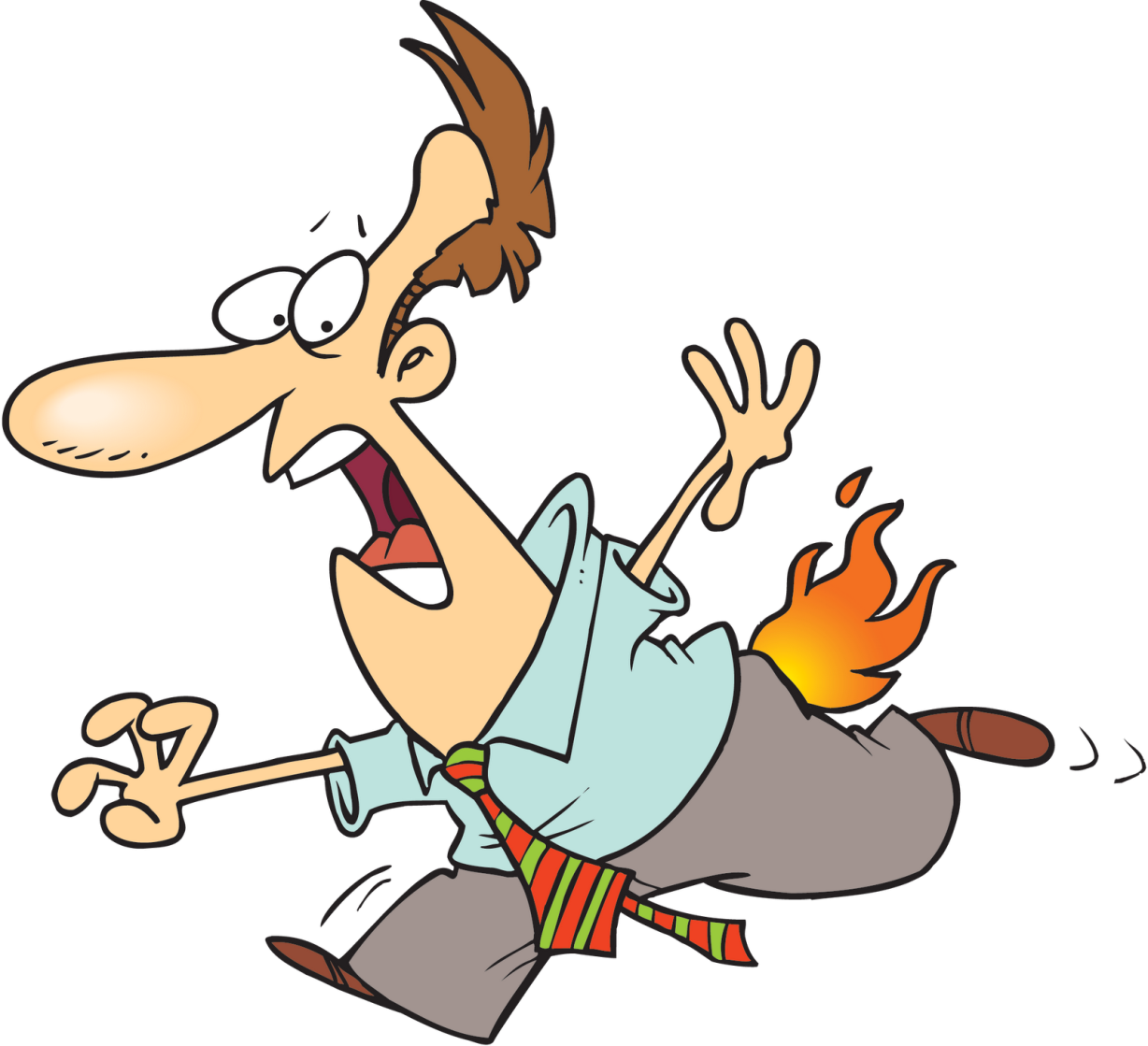 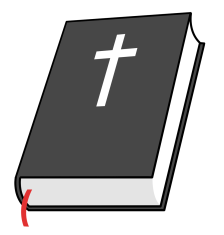 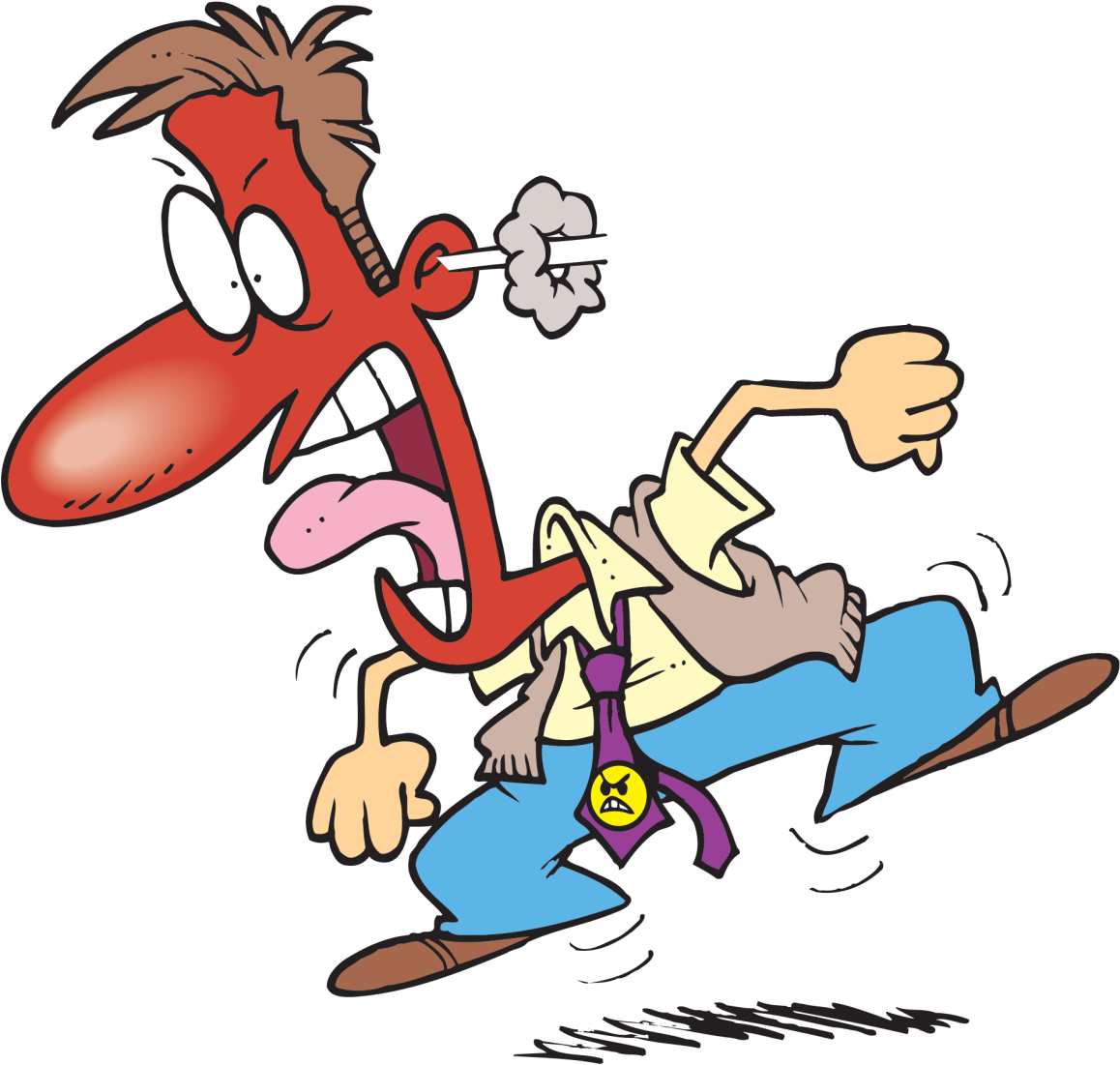 7. “They are already a good person”
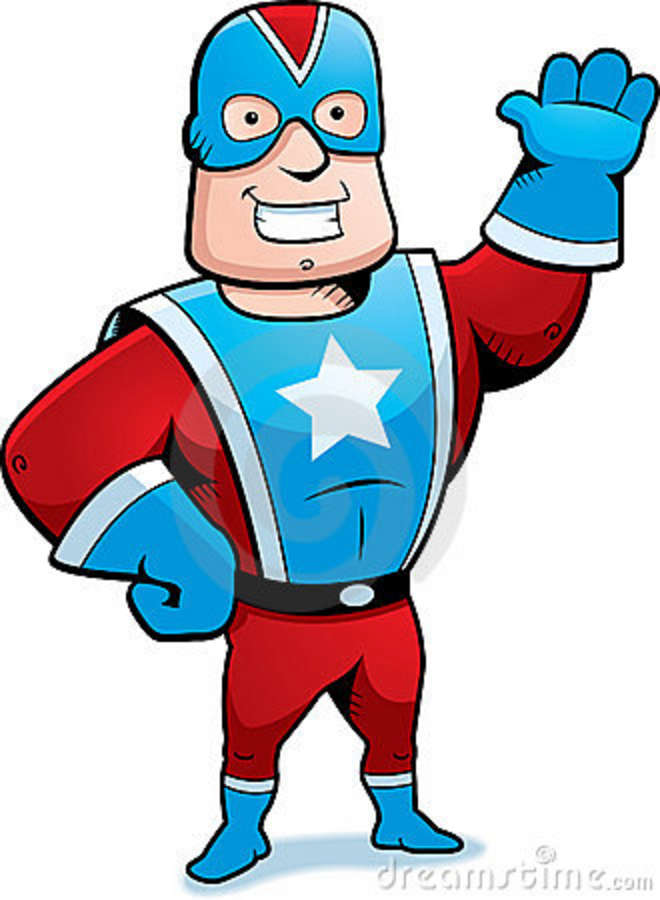 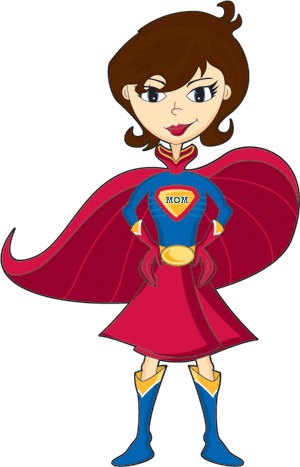 10 practical evangelism openers
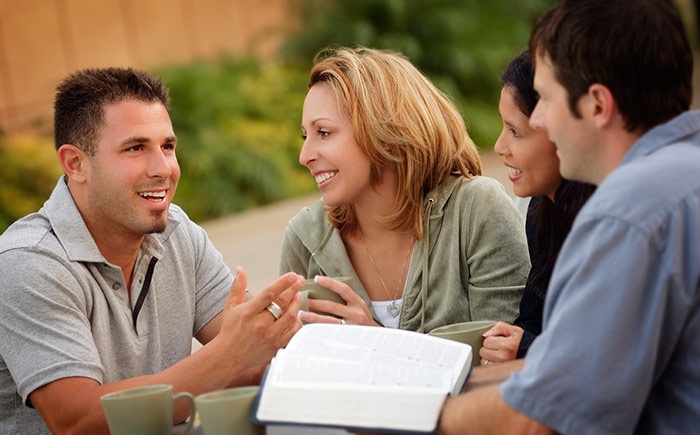 10 PRACTICAL EVANGELISM OPENERS
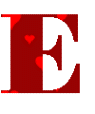 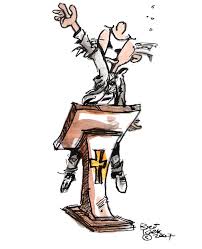 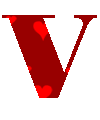 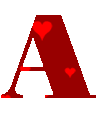 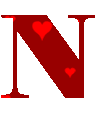 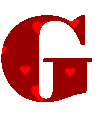 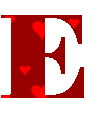 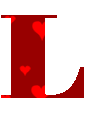 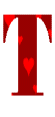 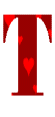 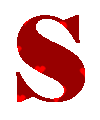 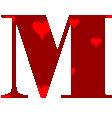 10 PRACTICAL EVANGELISM OPENERS
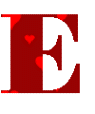 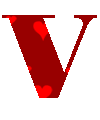 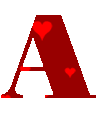 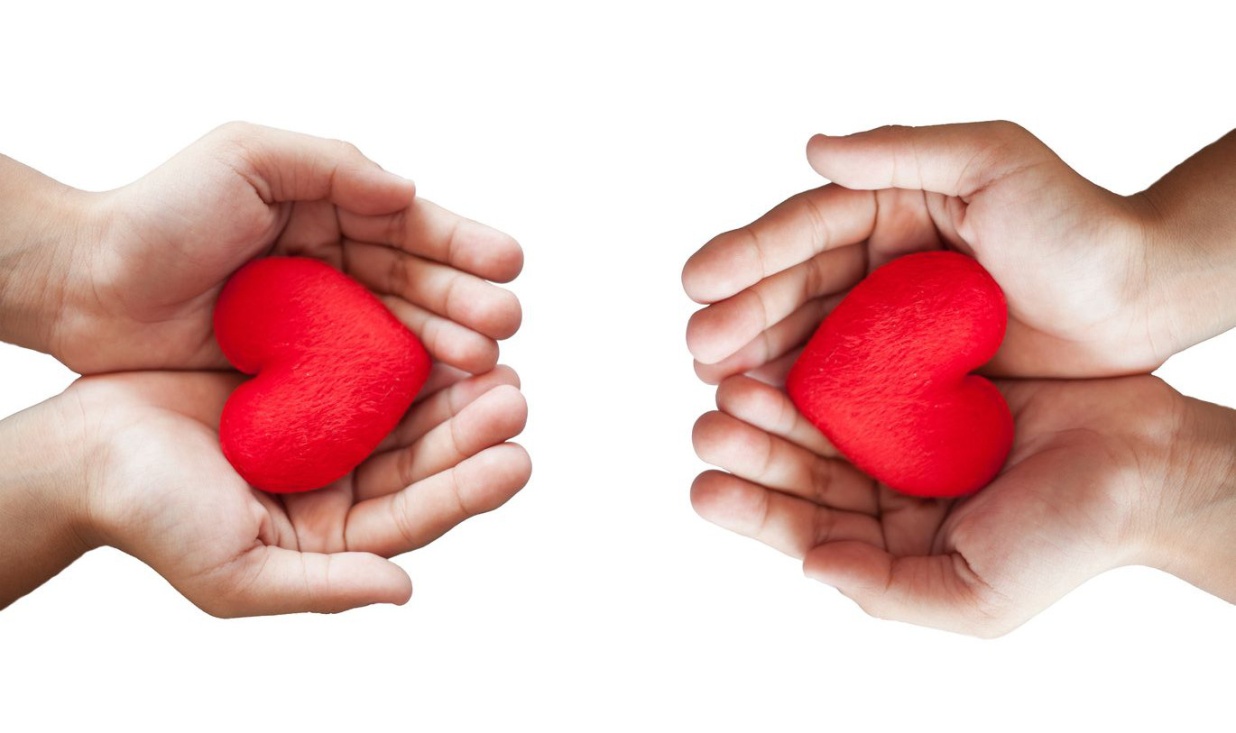 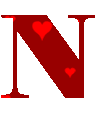 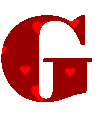 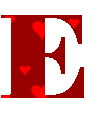 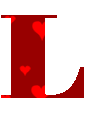 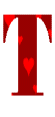 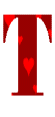 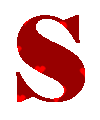 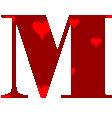 10 PRACTICAL EVANGELISM OPENERS
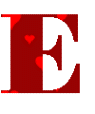 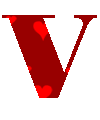 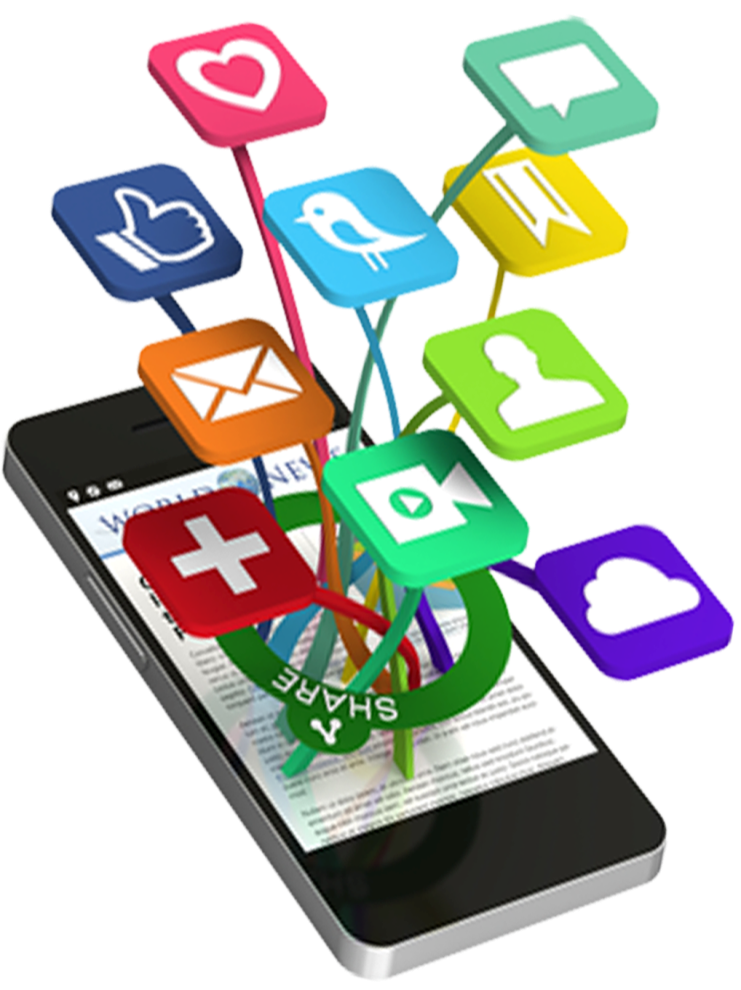 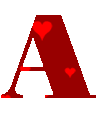 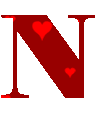 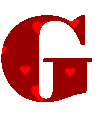 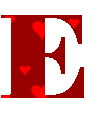 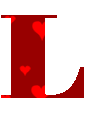 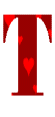 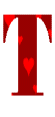 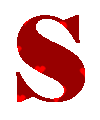 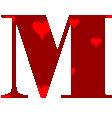 10 PRACTICAL EVANGELISM OPENERS
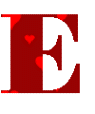 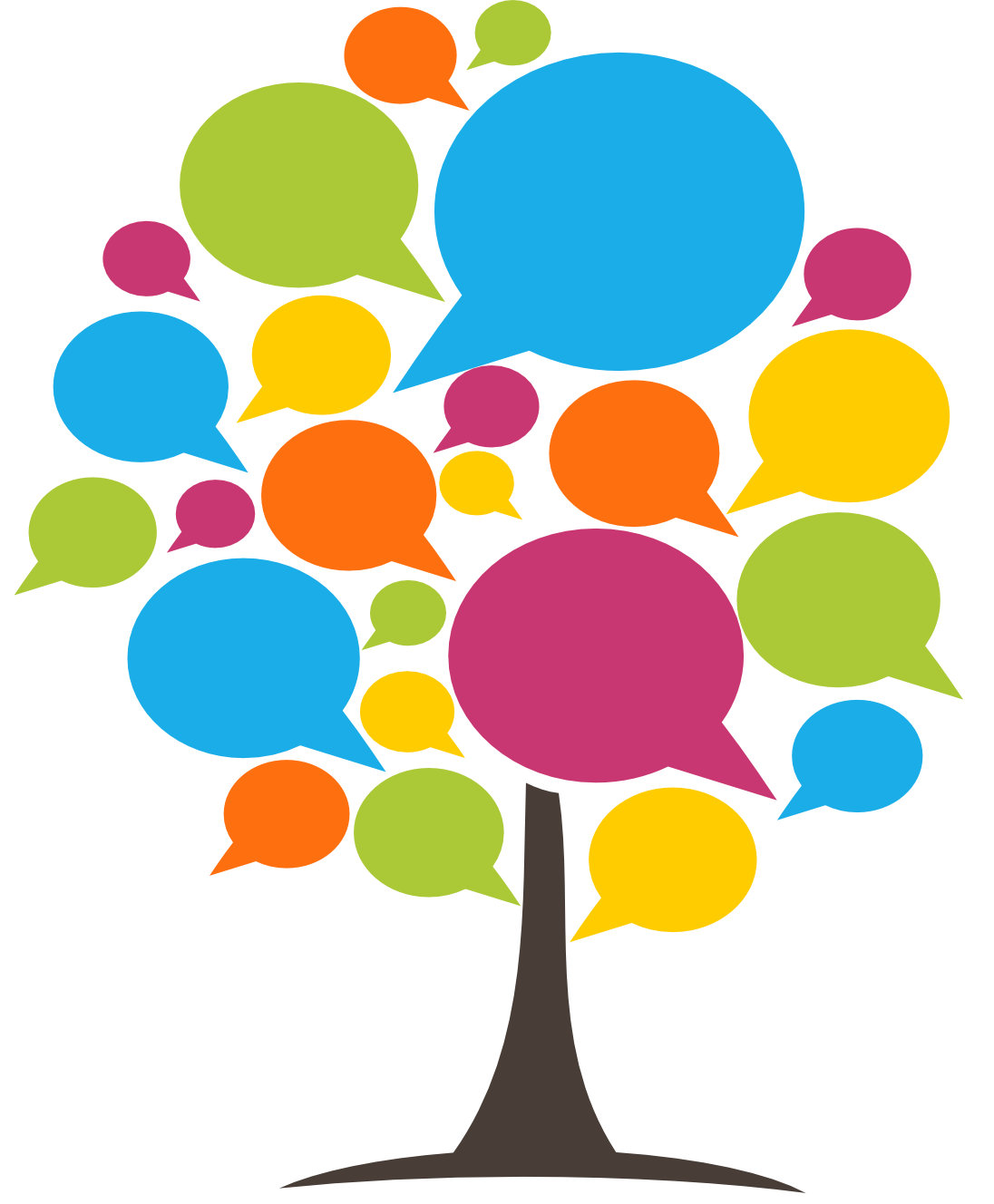 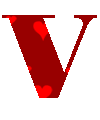 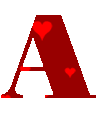 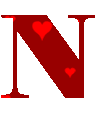 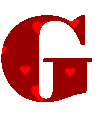 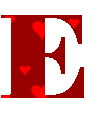 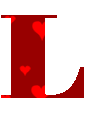 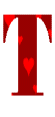 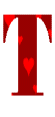 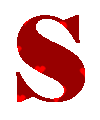 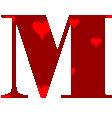 10 PRACTICAL EVANGELISM OPENERS
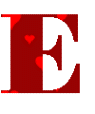 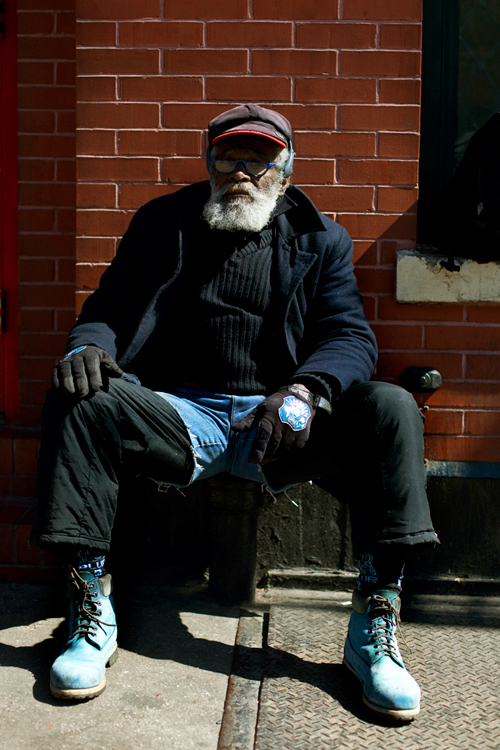 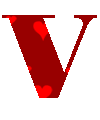 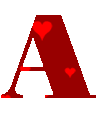 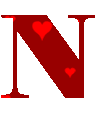 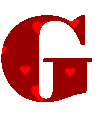 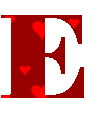 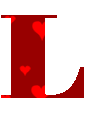 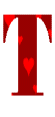 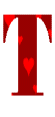 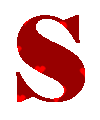 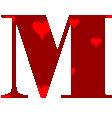 10 PRACTICAL EVANGELISM OPENERS
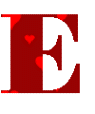 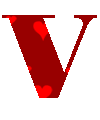 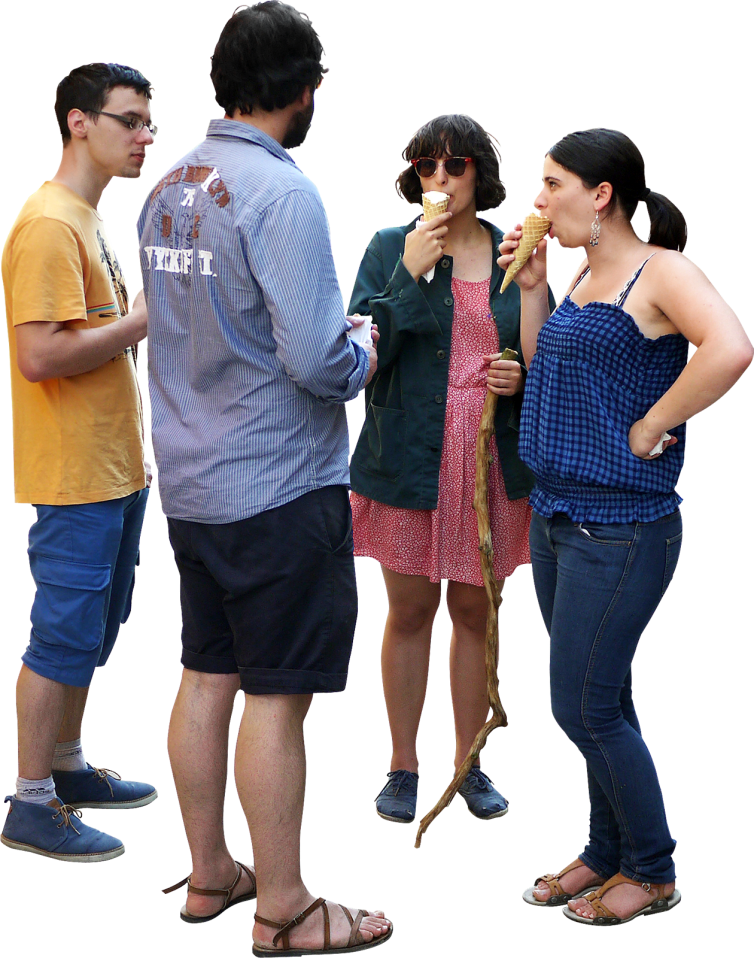 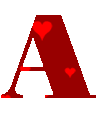 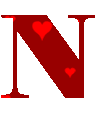 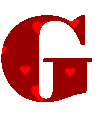 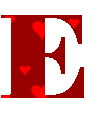 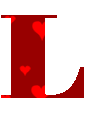 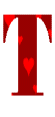 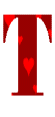 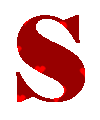 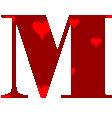 10 PRACTICAL EVANGELISM OPENERS
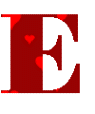 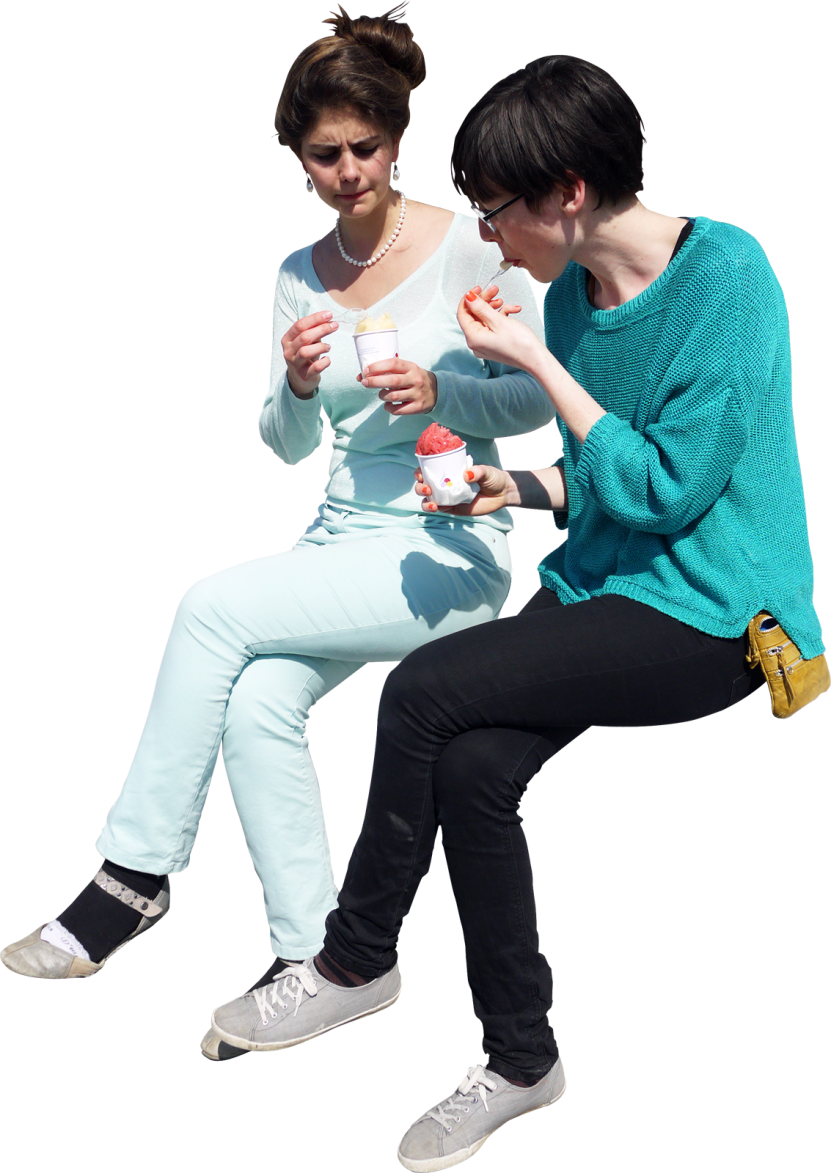 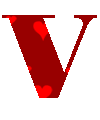 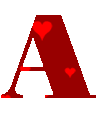 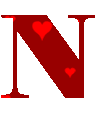 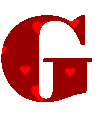 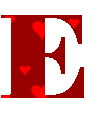 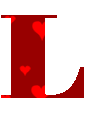 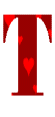 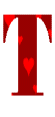 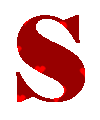 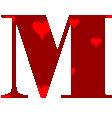 10 PRACTICAL EVANGELISM OPENERS
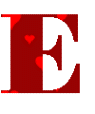 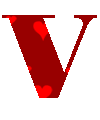 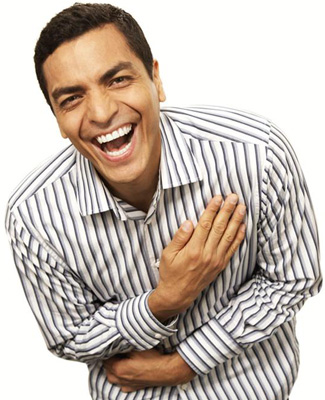 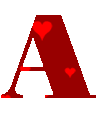 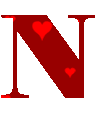 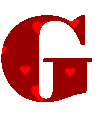 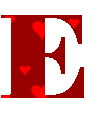 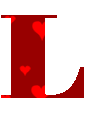 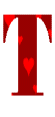 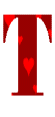 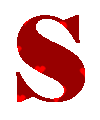 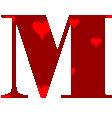 10 PRACTICAL EVANGELISM OPENERS
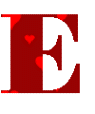 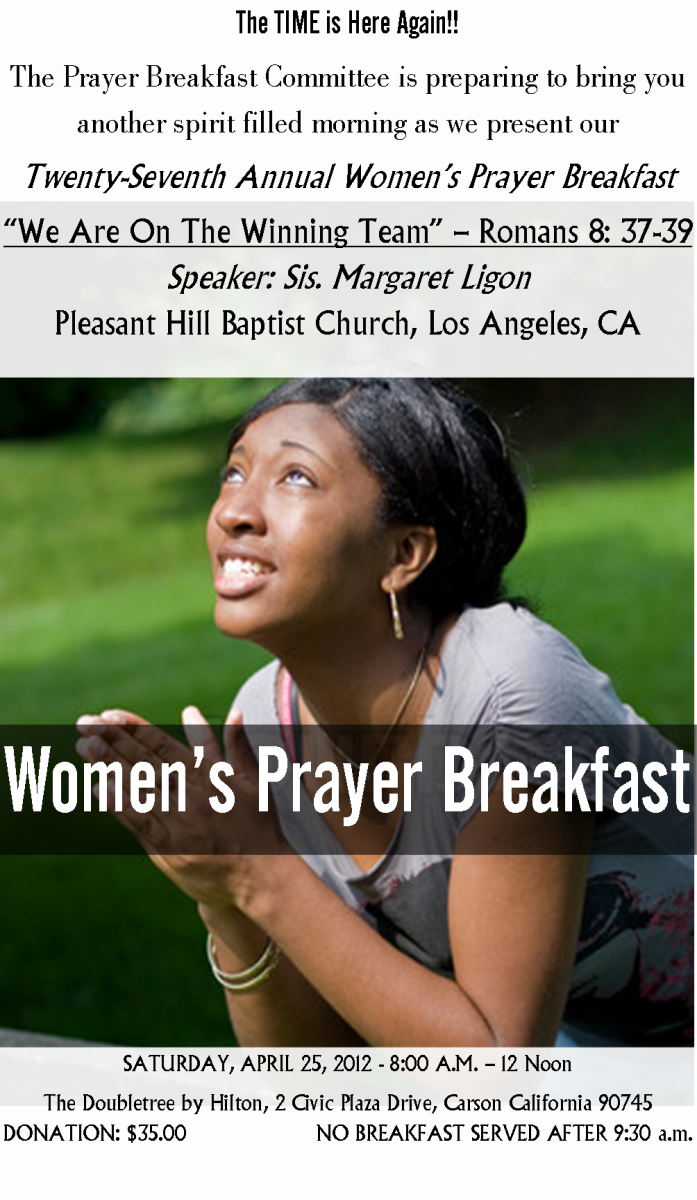 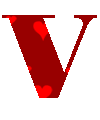 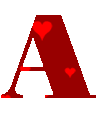 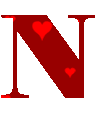 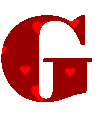 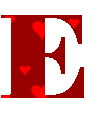 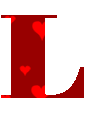 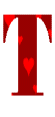 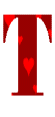 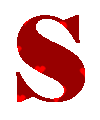 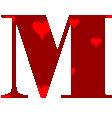 10 PRACTICAL EVANGELISM OPENERS
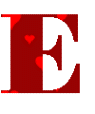 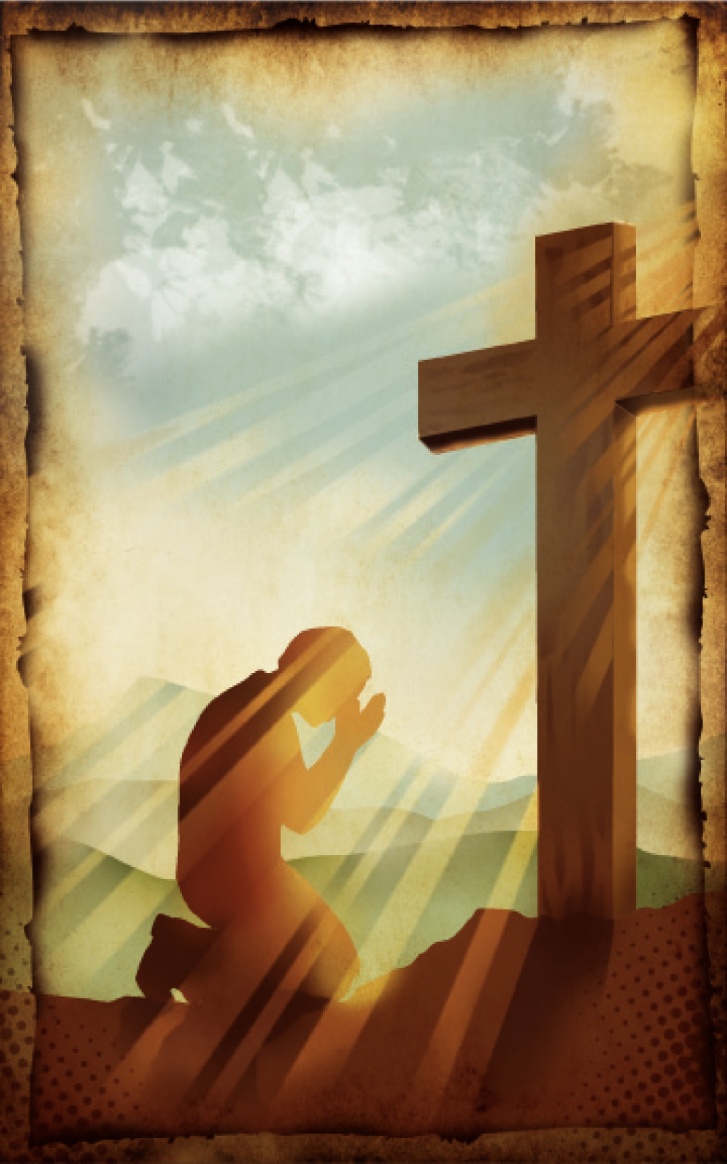 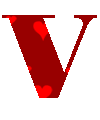 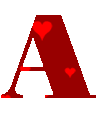 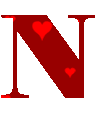 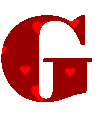 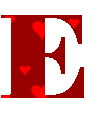 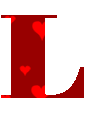 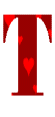 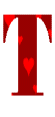 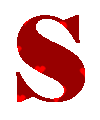 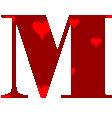 10 PRACTICAL EVANGELISM OPENERS
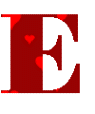 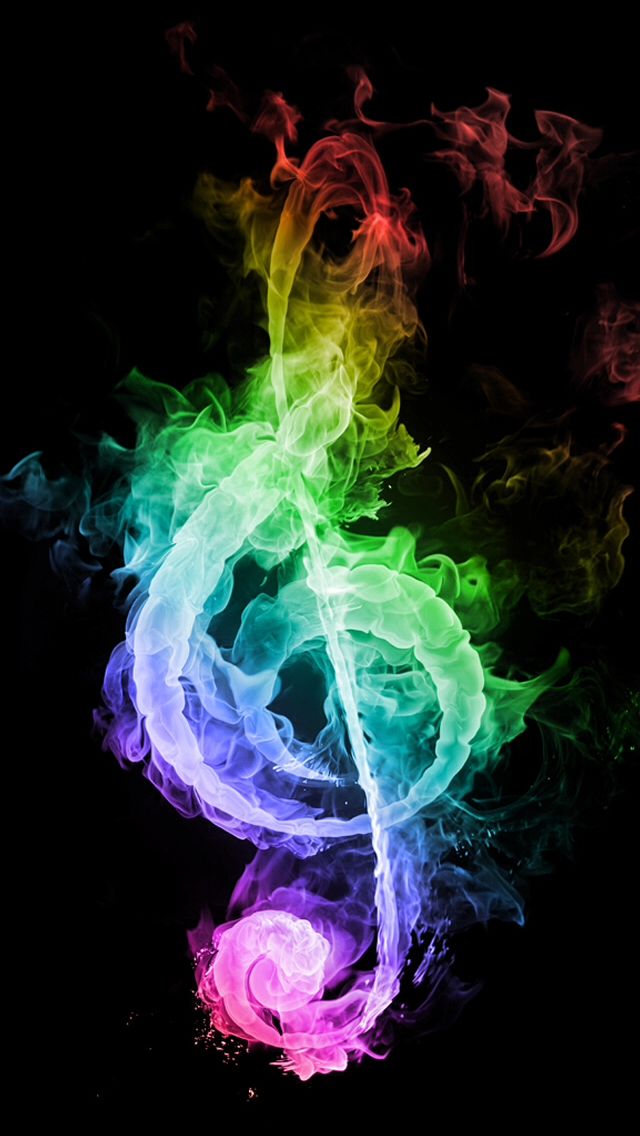 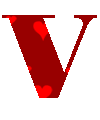 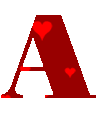 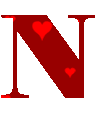 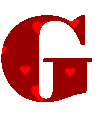 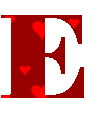 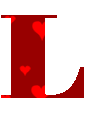 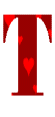 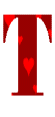 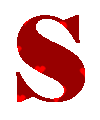 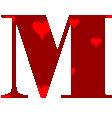 conclusion
Being an introvert is not a sin.                                      	It is God’s design on your life.
Do not try to turn an introvert                                        	into an extrovert. 
Introverts are not immature believers                             	or wolves in sheep’s clothing. 
Being an introvert does not exclude                            	you from the mission. 
God stretches ALL of us a bit outside                          	our comfort zone in order to grow. 
An evangelist isn’t a personality type                         	or a personality disorder, 
An evangelist is one who brings GOOD NEWS
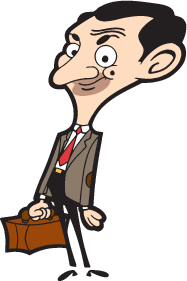